Trends in Digital Innovations for Agriculture
Maria Eduarda
Sridhar Karunakaran
Rajeshwari Chandrasekaran
Ebee
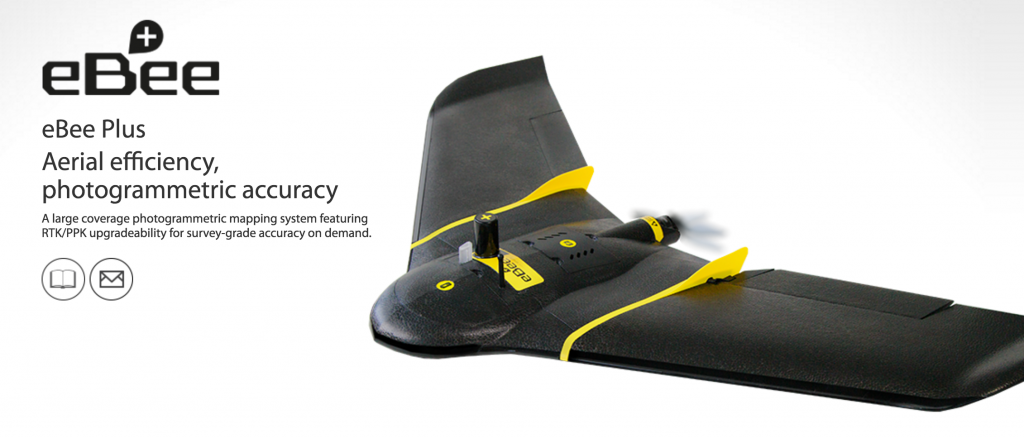 Is a complete precision agriculture solution. It includes: 
Drone with infra-red camera
Flight planning software (emotion) 
Image processing/ index calculation software post flight (Post fight terra 3D)
Compatible with self-driving tractors software 
Keeps data confidential (no cloud)
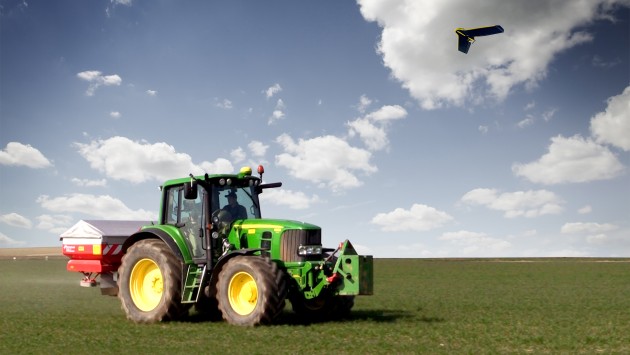 EbeeExplaining this technology
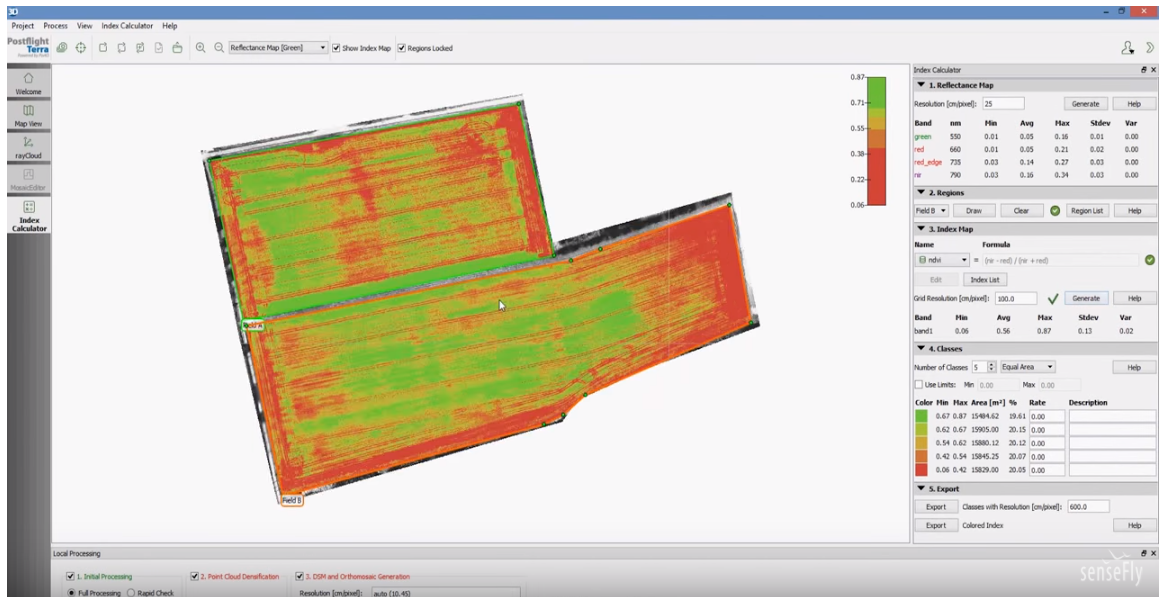 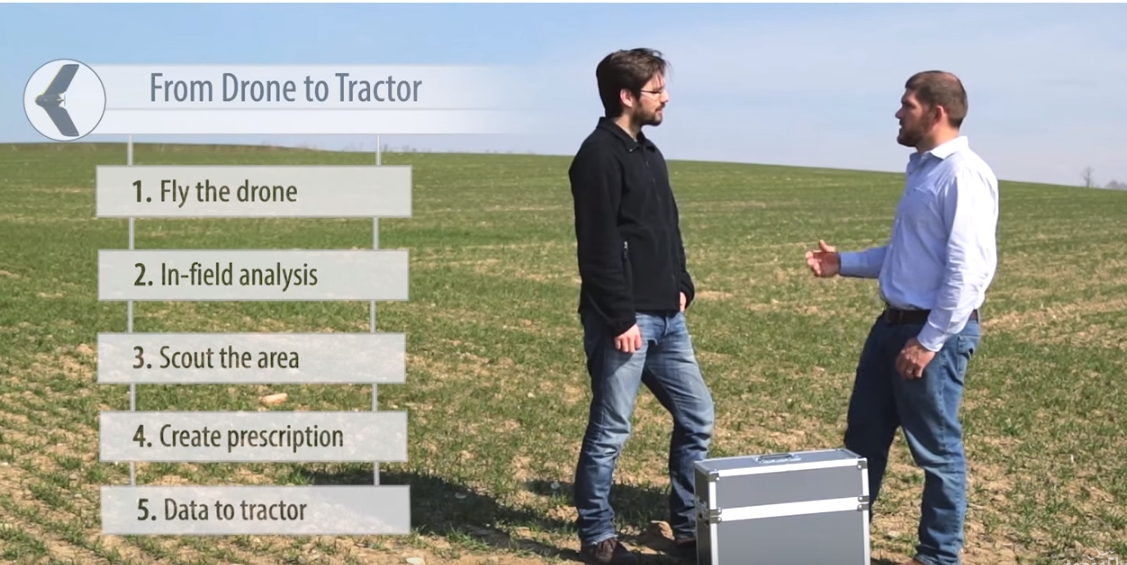 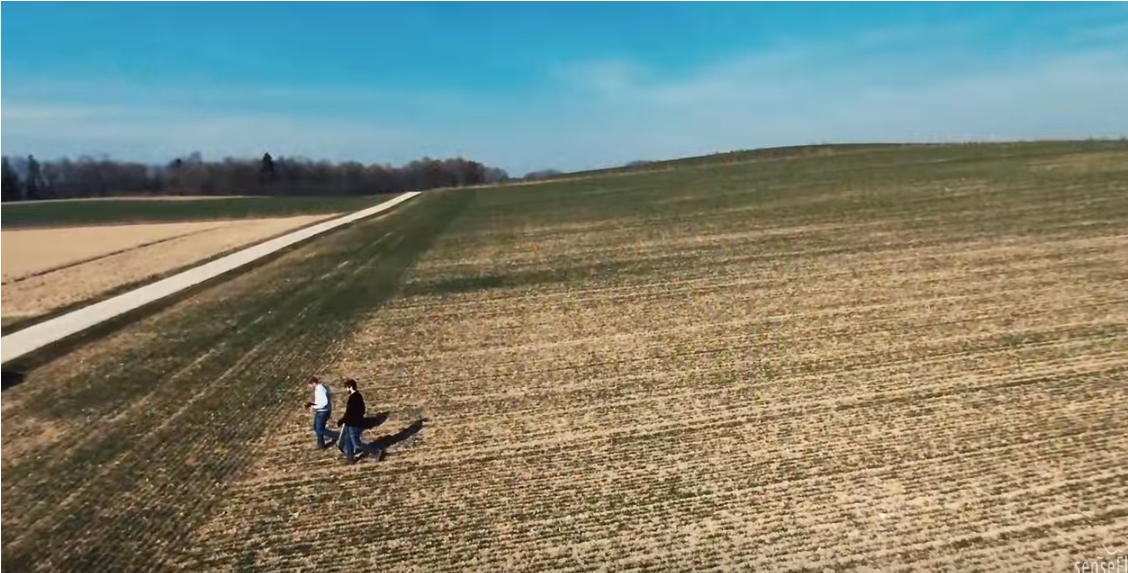 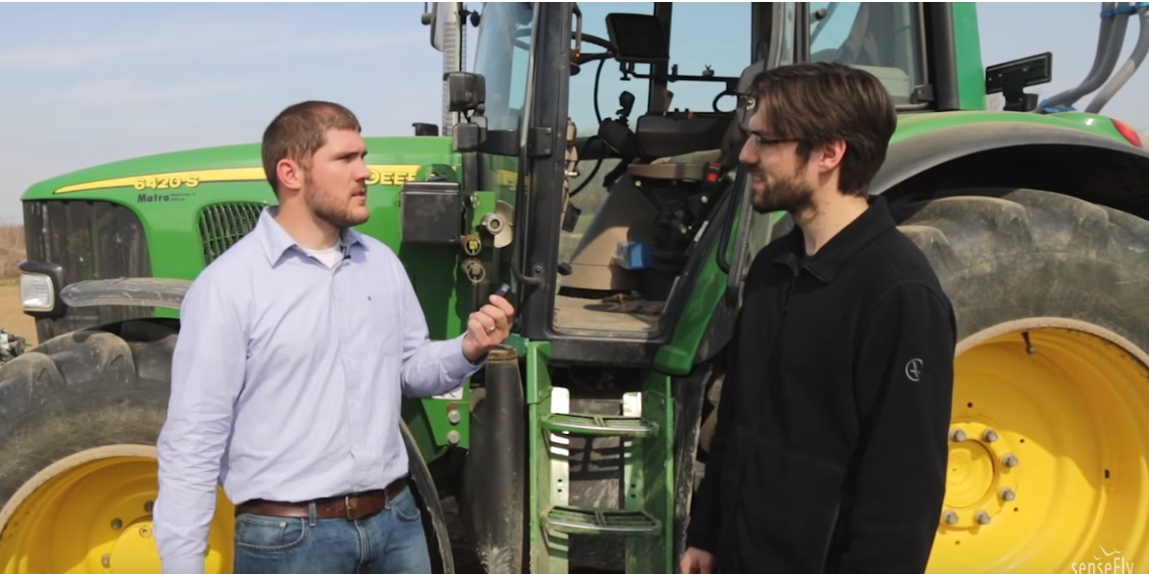 Which trends match with Ebee technology?
Trend 3: dynamization
aerial photography of lands are sent to a software where they are analyzed and processed.

Trend 4: Increasing Dimensionality:
Panoramic view of landscape

Trend 7: Trimming/reducing complexity
Automation of the process, time efficiency.
Trend 8: Decrease human involvement
Less human interference 

Trend 12: Increasing use of senses
Panoramic views and infra-red imagens

Trend 17: Design point
Adapting different parts of the soil to different needs

Trend 18: Degrees of freedom
Working with only pieces of land in your property that are important.

Trend 19: Nesting (UP)
Completely integrated into higher level system
Aquaponics
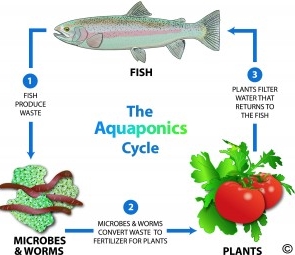 “is the combination of aquaculture (raising fish) and hydroponics (the soil-less growing of plants) that grows fish and plants together in one integrated system. 
The fish waste provides an organic food source for the plants, and the plants naturally filter the water for the fish.”
Which trends match with Aquaponics technology?
Trend 13: Action Coordination
Increase system efficiency
Improve response to external changes

Trend 16: Mono-bi-poly (Increasing differences)
Fish and plants within the same system.
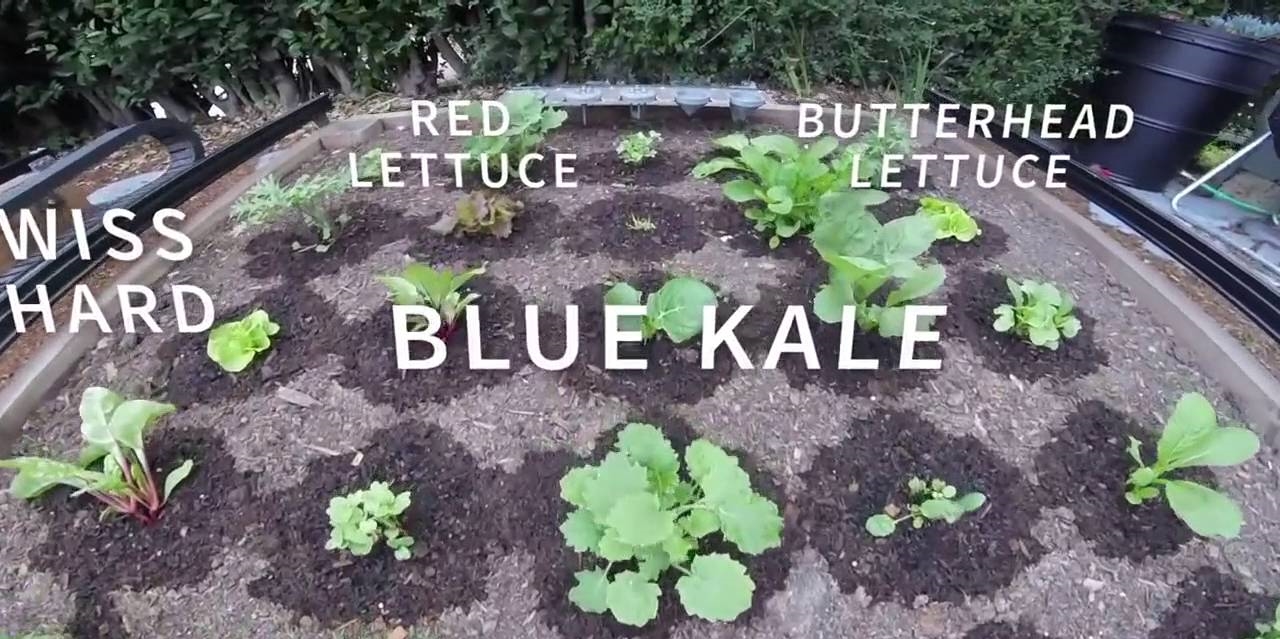 FARMBOT GENESIS XL
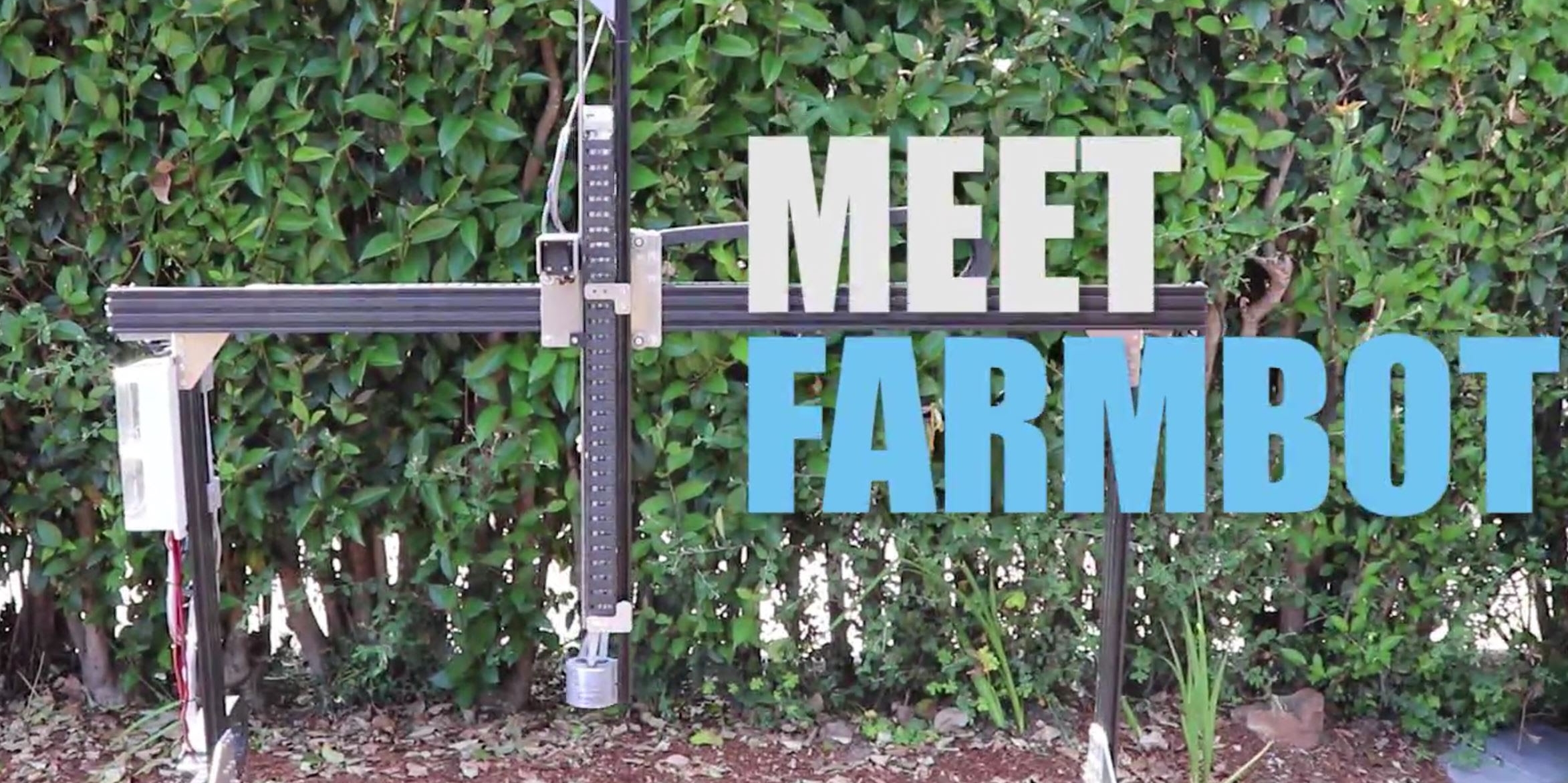 Open source precision agriculture CNC farming project
Cartesian coordinate robot farming machine 
Operates outdoors, indoors, and covered areas
STEM and NASA 
Motto: “Grow your food from anywhere” 
E-mail alert when ready for harvest
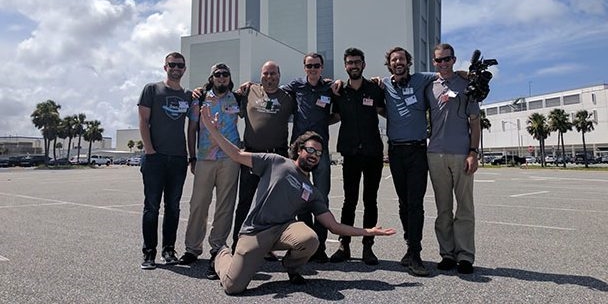 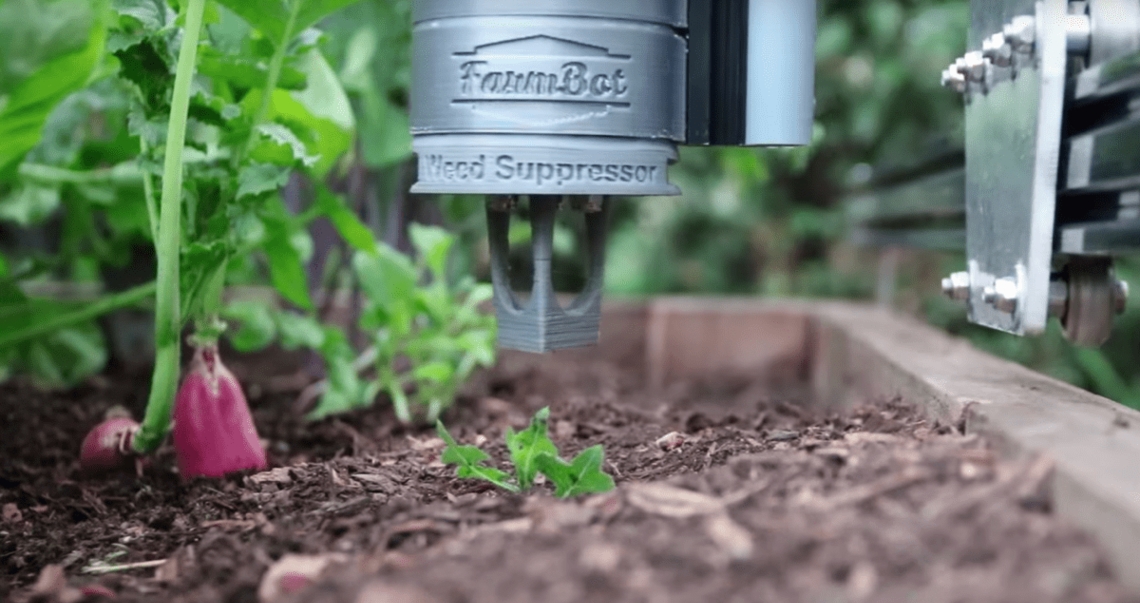 TRENDS RELATED TO FARMBOT
Trend 1 : Boundary Breakdown
Trend 2 : Customer buying hierarchy 
Trend 4 : Increasing Dimensionality 
Trend 8 : Decreasing human involvement 
Trend 6 : Increasing transparency 
Trend 7 : Trimming/reducing complexity 
Trend 9 : Customer expectation 
Trend 11 : Segmentation 
Trend 14 : Mono-Bi-Poly 
Trend 15 : Mono-Bi-Poly (Similar)
Trend 18 : Degree of freedom
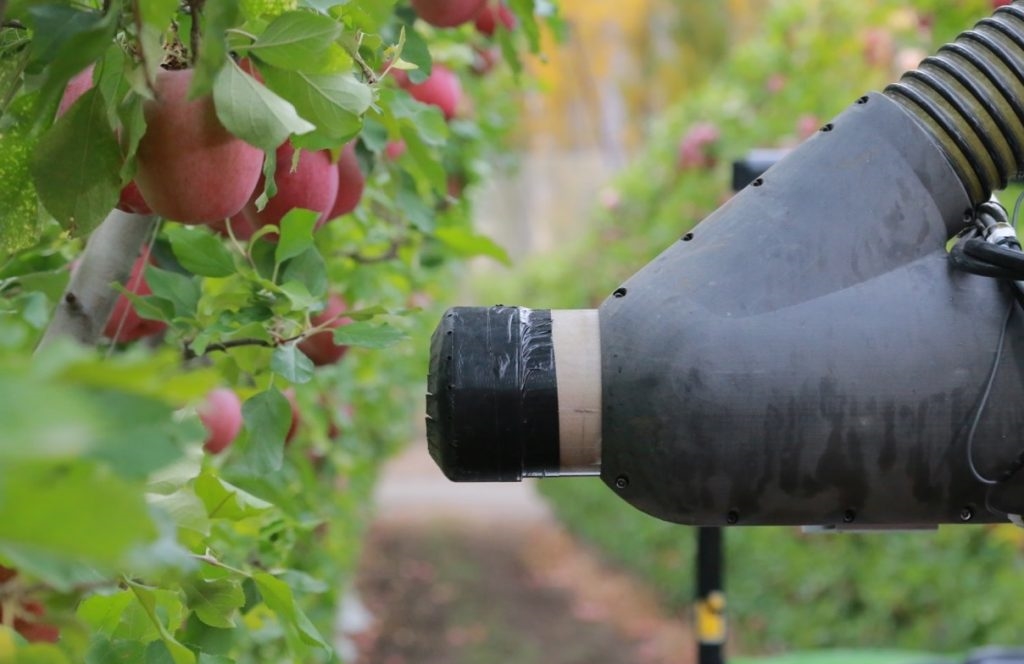 AGROBOT
Robotic Harvesters 
Strawberry and apple picking by Real-time AI, 3D sensing, 24/7, and LiDAR-based autonomous navigation 
Harvester does not contact fruit. The robotic arms grip and cut the stem and then place into field container for later packing in consumer container.
Adaptable Configuration : 24 robotic arms working wirelessly as a team
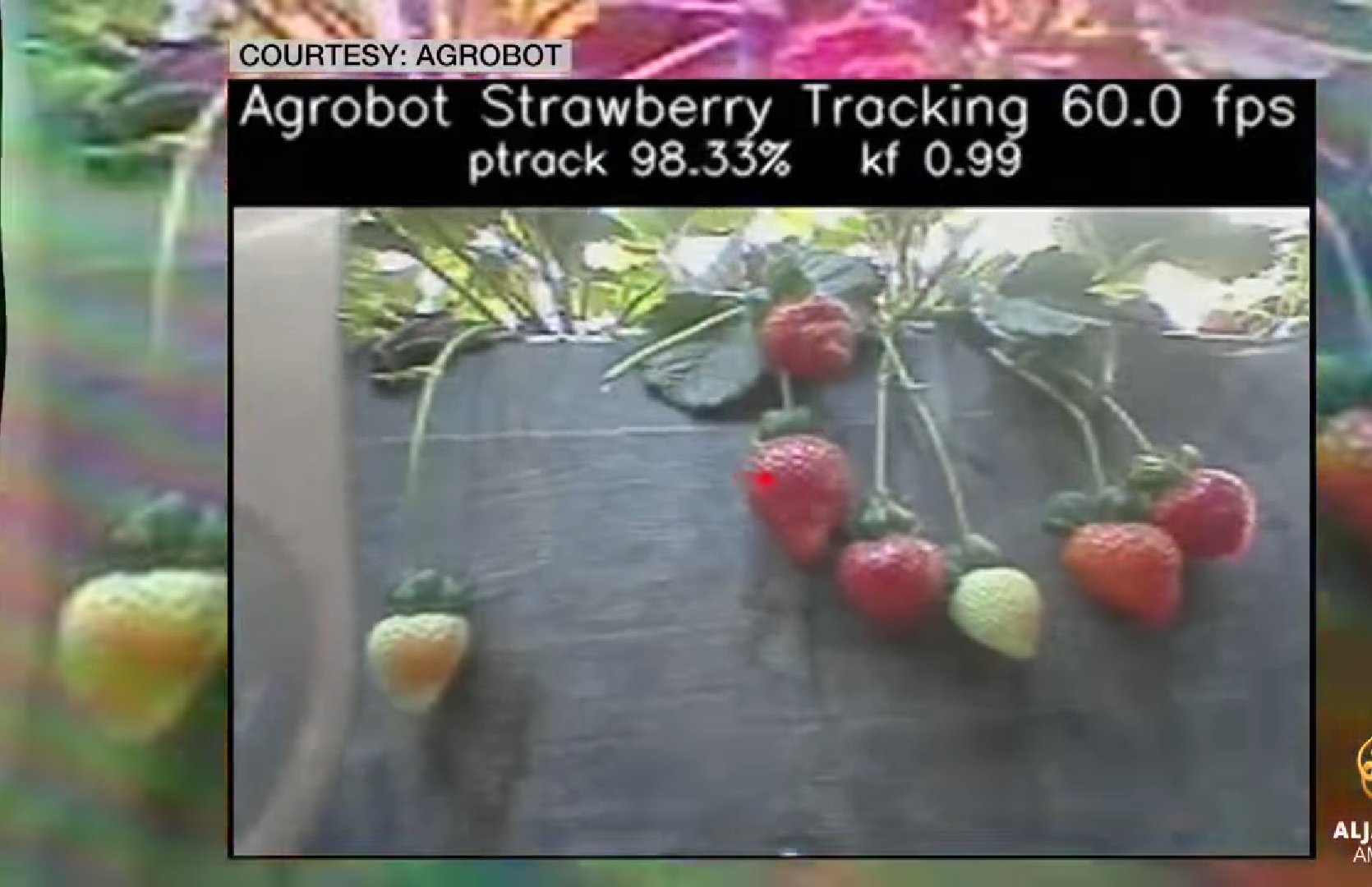 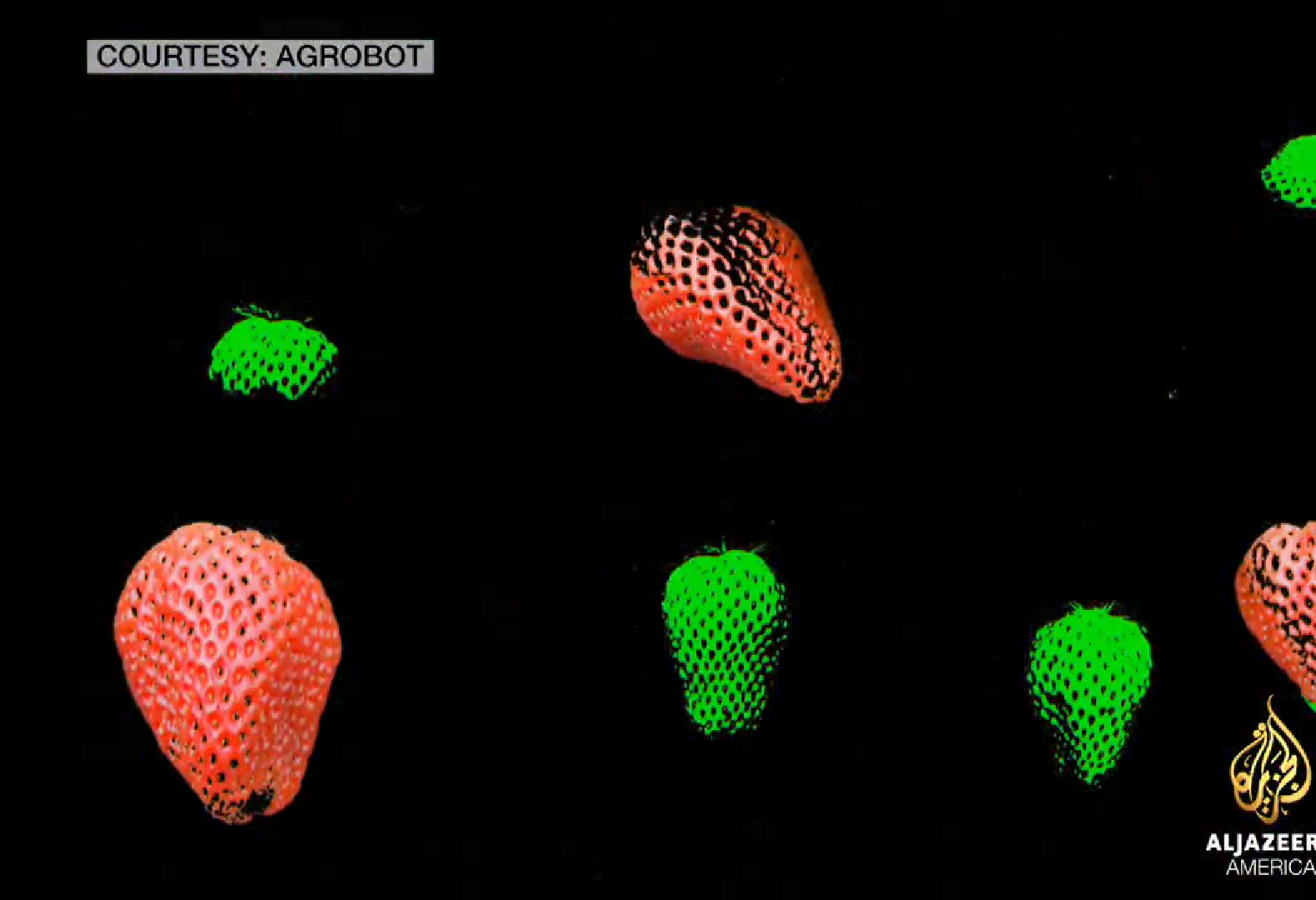 TRENDS RELATED TO AGROBOT
Trend 4 : Increasing Dimensionality 
Trend 5 : Increasing Asymmetry 
Trend 7 : Trimming/Reducing complexity 
Trend 9 : Customer Expectation 
Trend 10 : Rhythm co-ordination 
Trend 12 : Increasing use of senses
Trend 17 : Design point 
Trend 20 : Listening/Communication
https://www.theaquaponicsource.com/what-is-aquaponics/
http://agrobot.com/
http://octinion.com/products/harvesting-series/strawberry-picking-robot
https://farm.bot/2017/12/01/farmbot-genesis-xl/
https://www.youtube.com/watch?v=du7wJX6hEP4